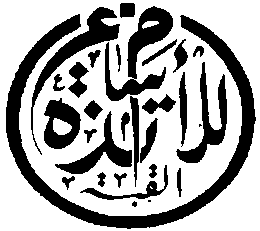 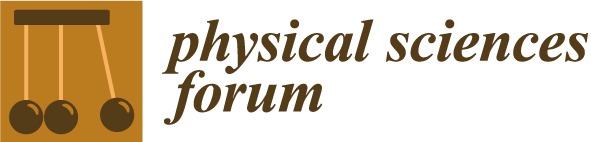 Thermodynamic Investigation of the QCD Phase Diagram with 2+1 Quark Flavors
Hayet Sahi and Amal Ait El Djoudi
Laboratoire de Physique des Particules et Physique Statistique
Ecole Normale Supérieure - Kouba, B.P. 92, 16050 , Vieux Kouba, Algiers, Algeria
Email: h.sahi@univ-boumerdes.dz;  amal.aiteldjoudi@g.ens-kouba.dz
Abstract: This work deals with the deconfinement phase transition from a hadronic gas (HG) phase consisting of massive pions, to a quark-gluon plasma (QGP) phase consisting of gluons, massless up, down and massive strange quarks, in addition to their antiquarks. We study the variations of the pressure characterizing the HG and the QGP phases. For this latter, we calculate the partition function of the color-singlet QGP within the projection method, using a density of states containing the volume term only. We investigate the phase diagram of the strongly interacting matter, in the µ-T plane, in several cases: with massless pions in the HG phase then considering their masses, and with 2 massless quarks then when adding massive strange quarks in the QGP phase.
Key words : Deconfinement phase transition; phase diagram; First order phase transition.
Figure 2.  Variations of the pressure of the HG and of the color-singlet QGP with temperature at μ = 0, for B1/4 =200 MeV, for massless and massive particles in both phases.
Table 1. The critical temperature TC for different volumes, within a color-singlet QGP.
REFERENCES
References
1. F. Akram, Basics of Quantum Chromodynamics, 5th School on LHC Physics, NCP Islamabad (August 2016).
2. S. Ramadas, QGP in Quark Stars, PhD thesis, University of Calicut, India (April 2014).
3. R. Pasechnik and M. Šumbera, arXiv: 1611.01533v3 [hep-ph].
4. L. Apolinário, J. G. Milhano, G. P. Salamand and C. A. Salgado, Physical Review Letters 120 (2018) 232301.
5. K. Redlich and L. Turko, Z. Phys. C5 (1980) 201; L. Turko, Phys. Lett. B 104 (1981) 153.